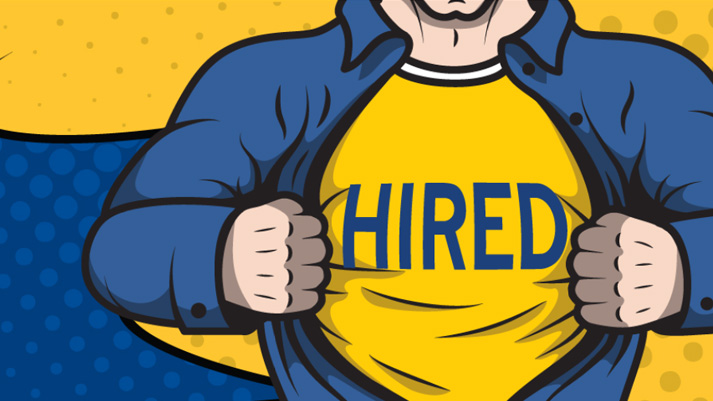 Tacoma Community CollegeWorkforce Grants & Application Workshop
Workforce Education Department   
Building 19 Room 70
Phone:253.566.5188
Email: tccworkforce@tacomacc.edu
www.tacomacc.edu/workforce

Virtual Lobby- Monday & Tuesday 1pm-3pm
Link to Zoom: https://tacomacc-edu.zoom.us/j/88050808422
[Speaker Notes: Introduction, agenda]
Today’s Agenda
Meet Our Team
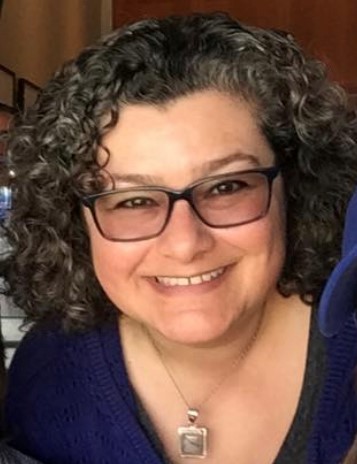 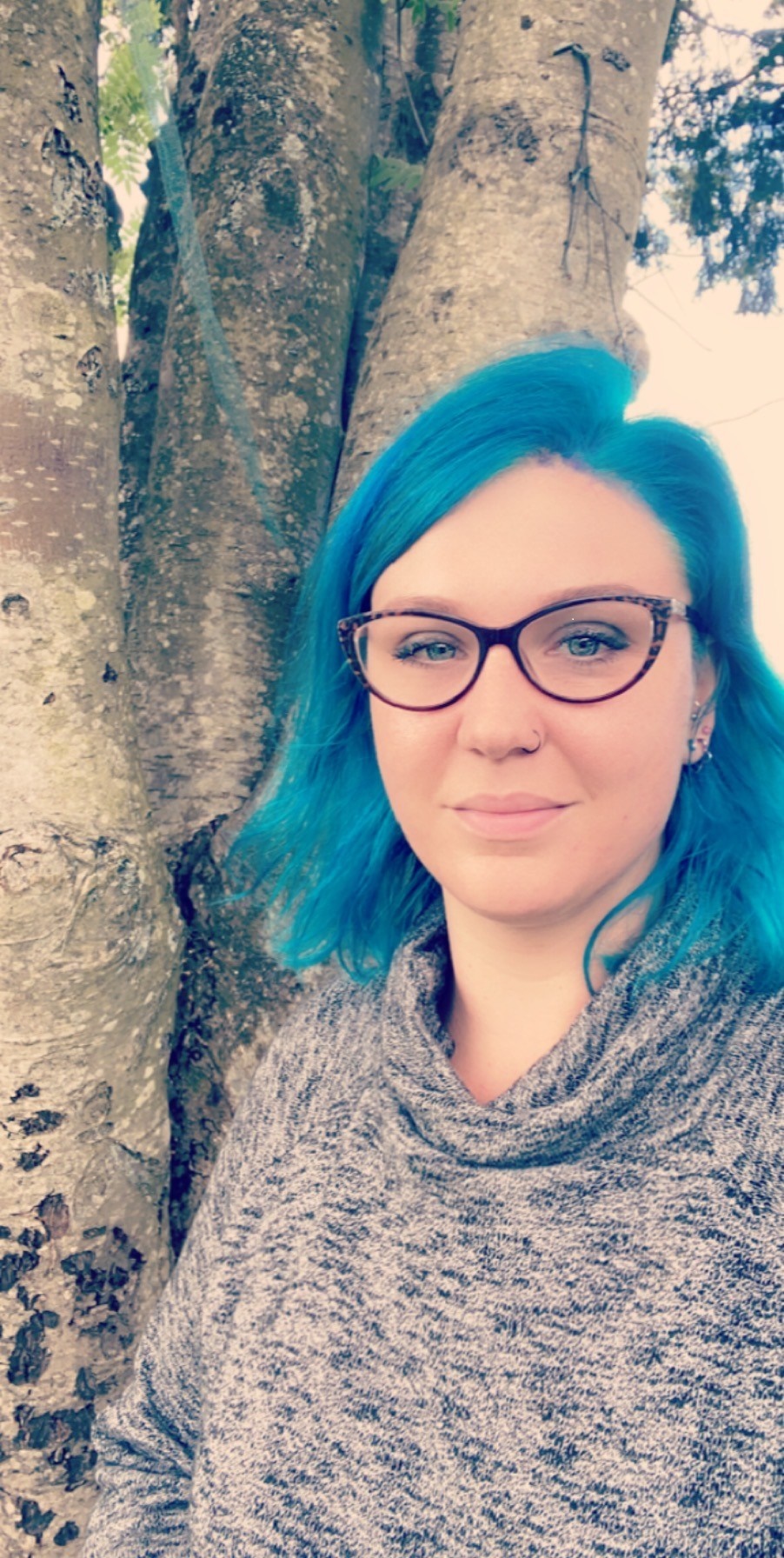 Jena McNeley, Financial Aid Specialist
Tamara Piñero, Office Manager
[Speaker Notes: Need more workstudy Pic]
Meet Our Navigators
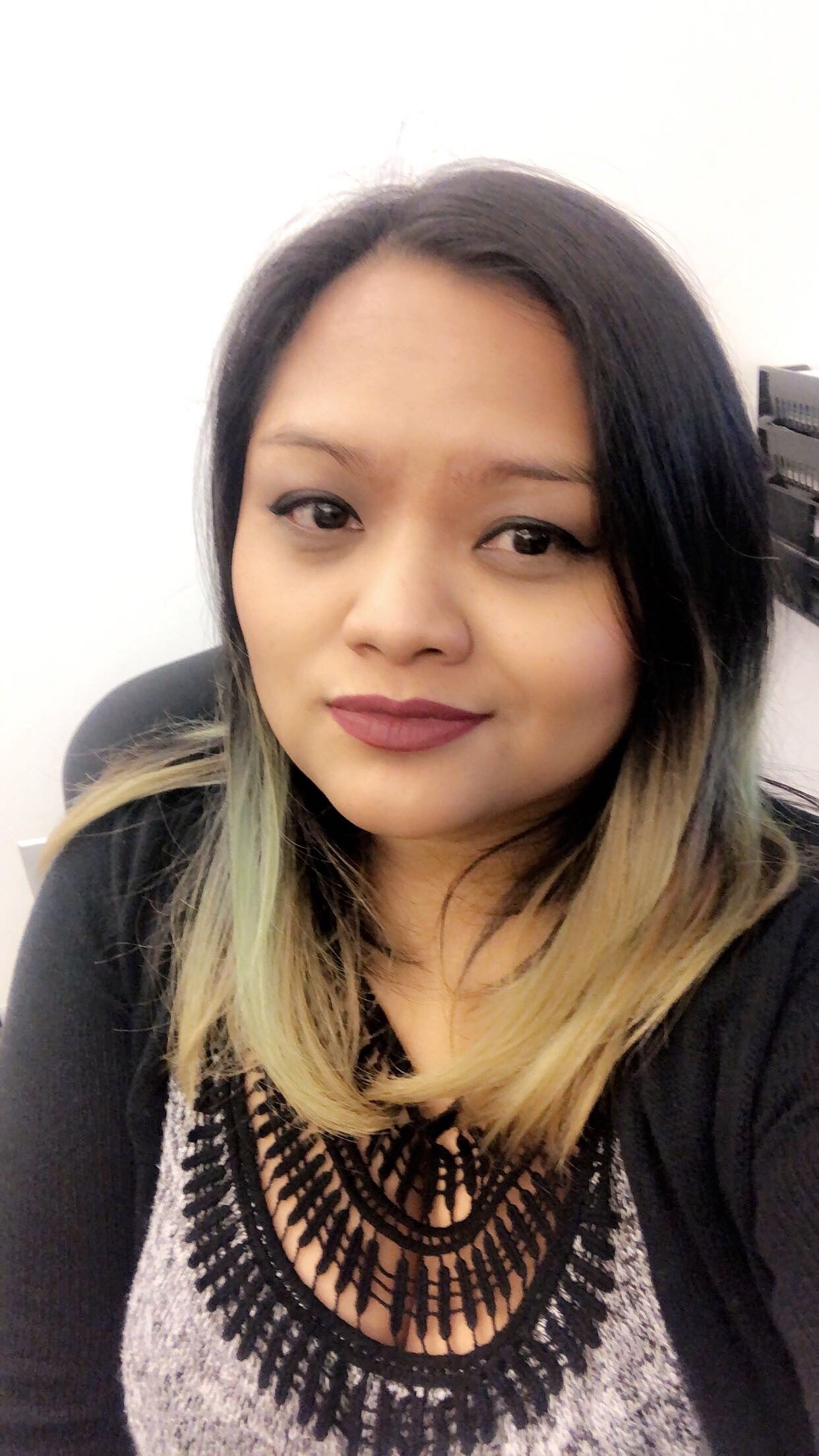 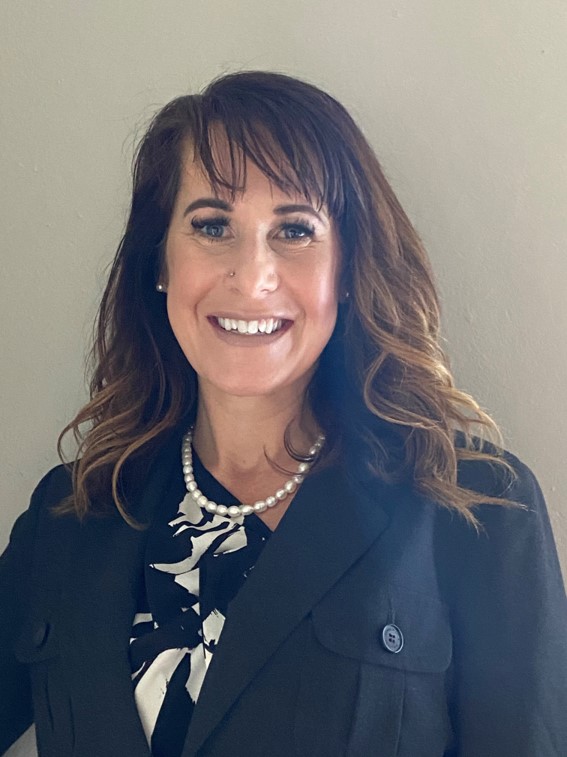 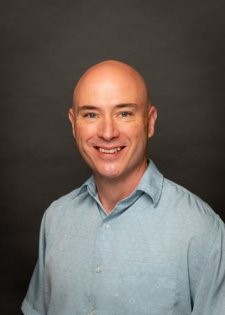 Adam Meyers- Business, Paralegal, Technology Pathways 
Accounting, Business, Networking and Cyber Security, Paralegal, VIE 25
Angie Christoph- Education & Human Services Pathways
Early Childhood Education, Human Services, Chemical Dependency
Chanry Yann-
Healthcare Pathways
Allied Health, Nursing, Respiratory Therapy, Radiologic Science, DMS, HIT, Medical Billing, EMT, EMS
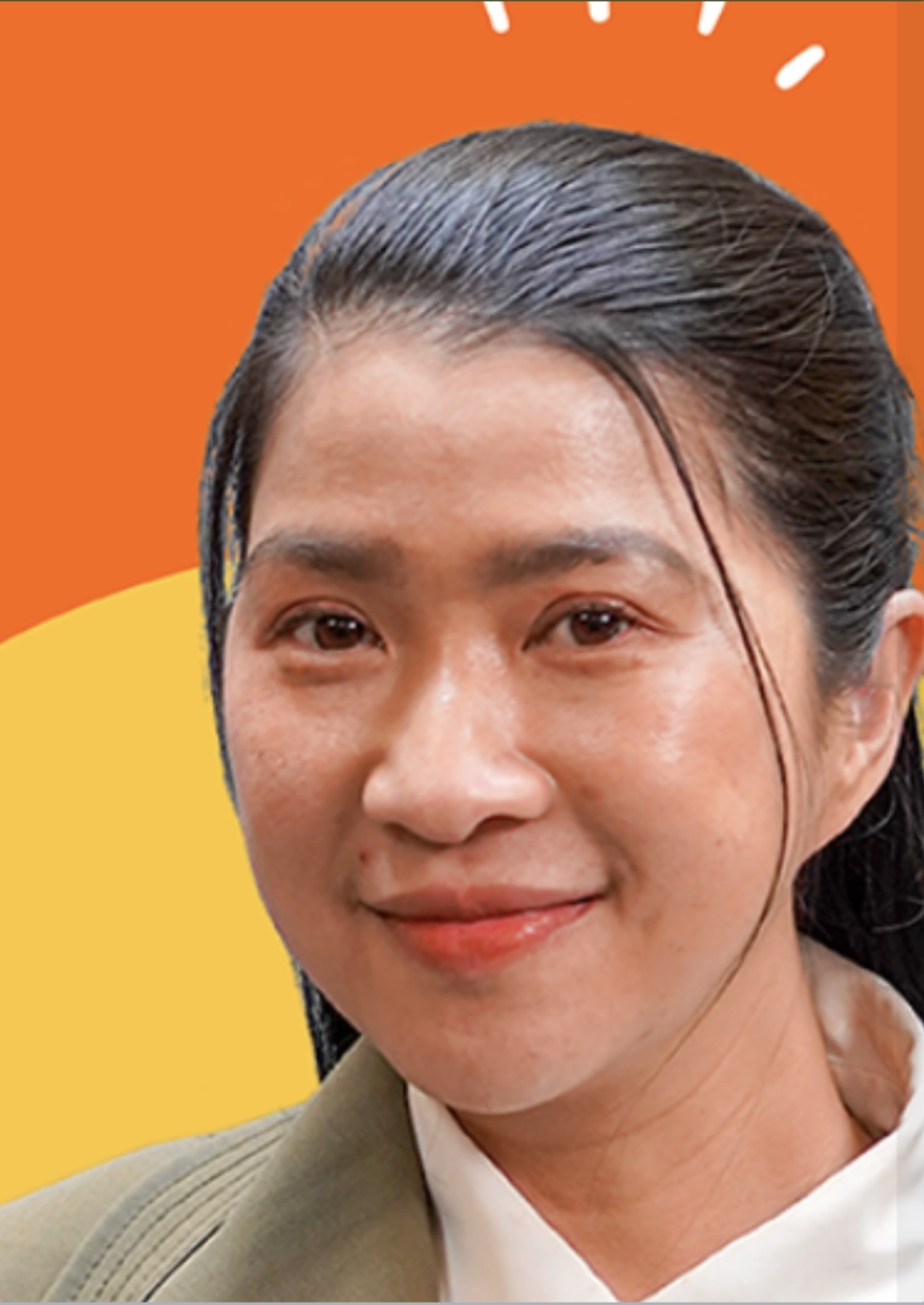 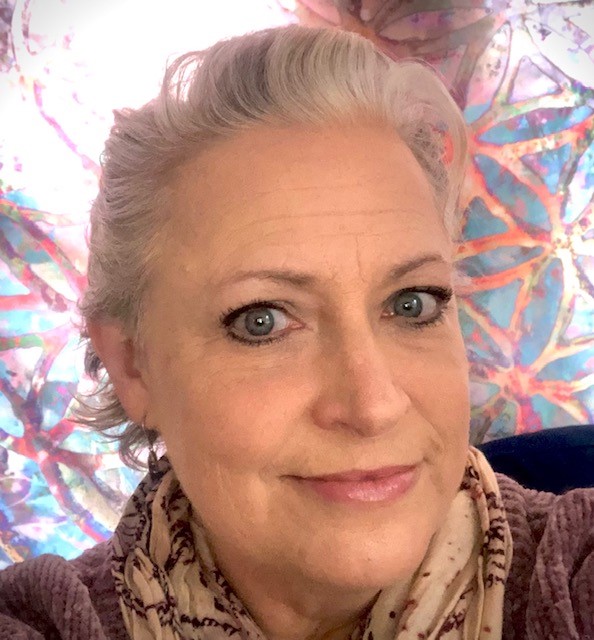 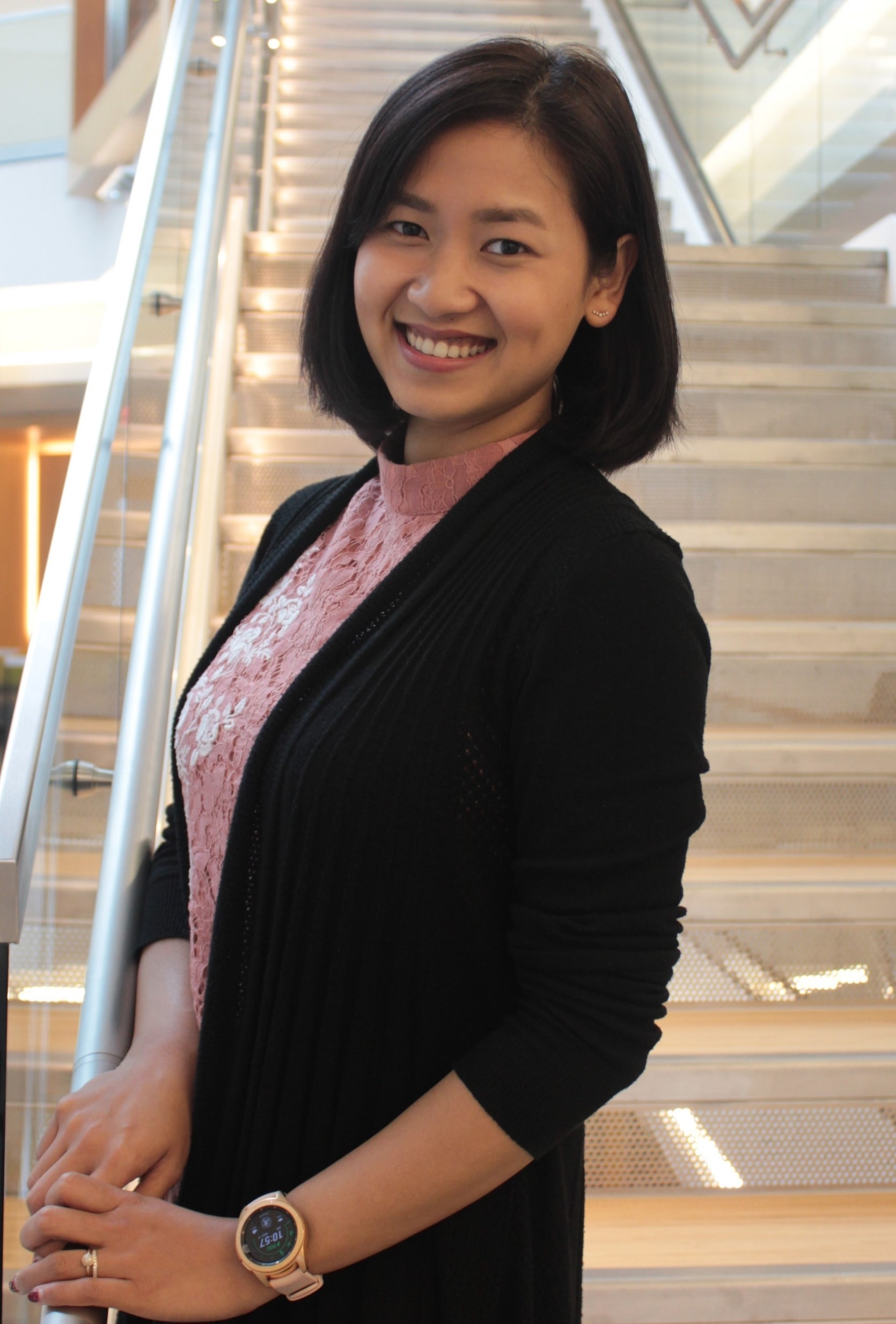 Pwint KoKo- Bachelor Programs
Thi Huynh- Specific Academic Transfer & Transitional Studies
ABE, ELA, HS+, Fresh Start, IBEST, CCPA
Lorrie Ann
Resource & Outreach Navigator
[Speaker Notes: Check the pathways tittles]
What are the Workforce Education Grants?
WorkFirst Eligibility Requirements
Basic Food Employment & Training (BFET) Eligibility Requirements
BFET can assist specific Academic Transfer Programs:
Associate of Arts in Biology, Business, Computer Science, Music, Pre-nursing
Associate of Science with specialization in Astronomy/Physics; Atmospheric Science; Biology; Chemistry; Computer Engineering; Earth Sciences; General Engineering; Environmental Sciences.
Associate of Science in Bioengineering and Chemical Engineering, Computer Engineering, Electrical Engineering, Mechanical, Civil, Aeronautical, Industrial and Material Science Engineering
Worker Retraining Eligibility Requirements
Worker Retraining funding may be available for BAS degrees.
Opportunity Grant Eligibility Requirements
Early Achievers Grant Eligibility Requirements
What Do Workforce Funds Cover?
Any questions?
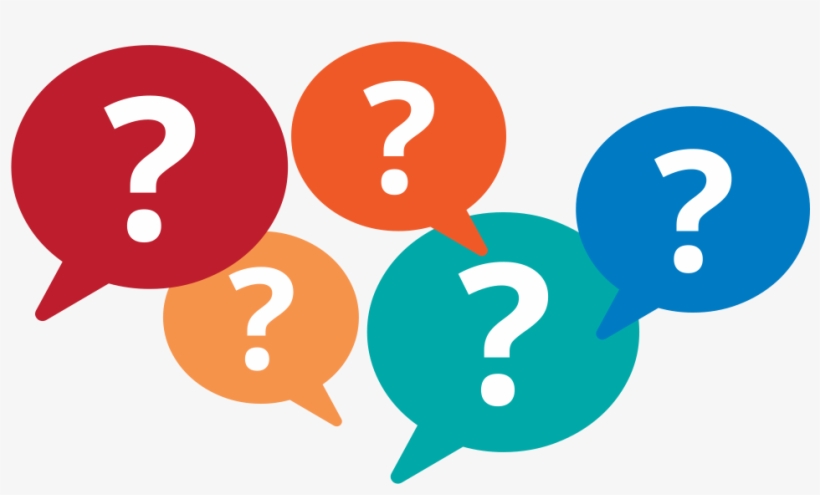 Programs of Study Supported by Workforce Education
Professional and Technical Degrees and Certificates
https://www.tacomacc.edu/help/ineedskillstofindaprofessionalcareer
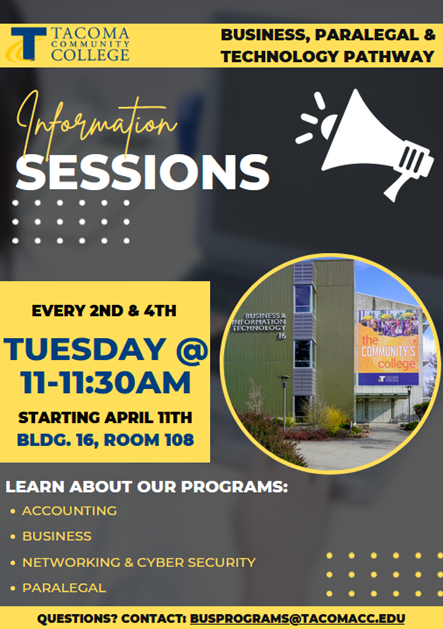 Seeking a rewarding career in accounting?
Planning to start your own successful business?
Looking to acquire and enhance technical skills in IT?
Interested in a professional legal career?
 Attend a Business, Paralegal & Technology Pathway Information Session to learn about programs!

Sessions are offered every 2nd and 4th Tuesday of the month at 11-11:30am in Bldg. 16, Room 108. 
Just show up!
www.tacomacc.edu/bus-para-tech
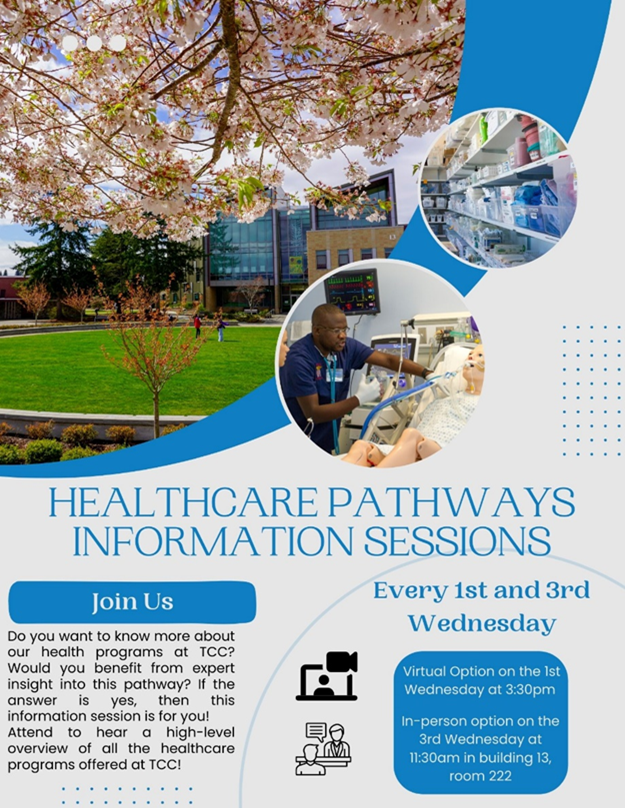 Want to be in Healthcare, but not with direct patient care? 
Want to be a part of the largest and fasted growing industry with stability and opportunity for growth? 
Do you know the difference between Sonography and Radiology? 
Are you interested in learning the difference between EMT and Nursing? 
Do you want to make a comfortable wage while helping others? 
Are you interested in job security and competitive salaries? 
Looking to gain real-world experience in a healthcare program?  
Want to be in Healthcare, but not sure which program to choose at TCC? 

 Attend a Healthcare Pathways Information Session to learn more about programs!

In-Person option, 3rd Wednesday of each month at 11:30am, building 13 room 222 

Virtual option: Zoom Meeting, 1st Wednesday of each month at 3:30pm  
https://tacomacc-edu.zoom.us/j/2534602368  Or you can join with the meeting ID: 253 460 2368   

www.tacomacc.edu/healthcareers
[Speaker Notes: During the session, you can hear a high-level overview on our healthcare programs we offer at TCC and how to enroll into them. This information session happens twice a month, every month. There will be an in-person and a virtual option.]
Workforce Education also SupportsBasic Education for Adults and ELAhttps://www.tacomacc.edu/academics-programs/basic-education/
Financial Aid
Working While Attending School
Student Services TCC Makes a Commitment to Every Student that No Matter Where You Start or What You Hope to ​Achieve, We Will Educate and Support You, and Provide You with Opportunities to Help Meet Your Goalshttps://www.tacomacc.edu/help/im-a-current-student
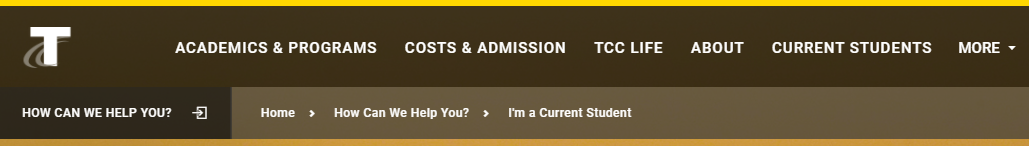 Putting together the puzzle pieces to meet all of your needs to achieve your goal!
Learn about campus, community and government resources, receive guidance with applying for food and health benefits, get direct referral to community programs.
Contact:
 Lorrie Ann, Resource Navigator
253-566-5247
lann@tacomacc.edu
Click here to schedule an appointment with me 
Visit Resources Page
www.tacomacc.edu/workforce/resources
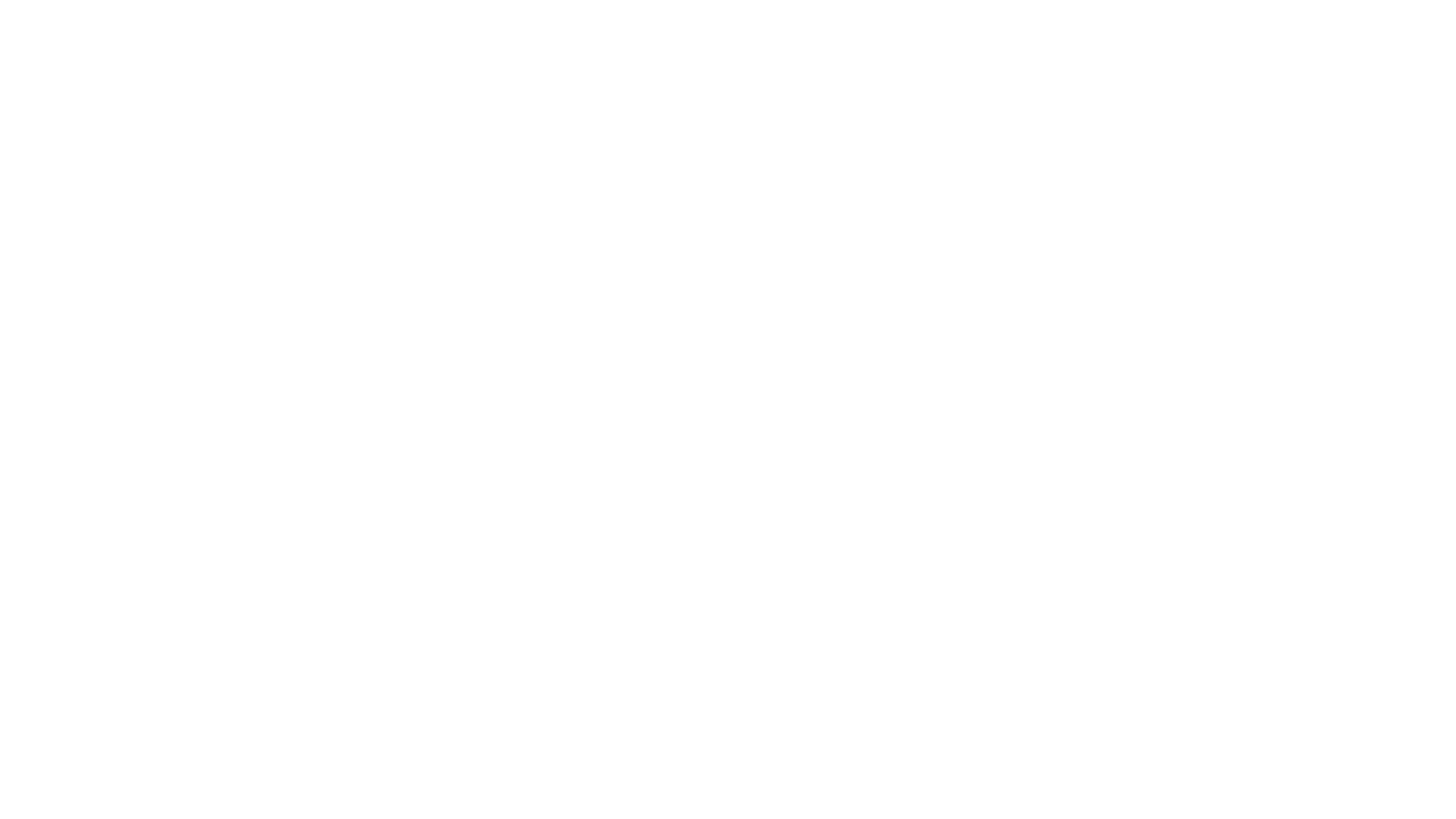 Time to Begin Your Workforce Intake Application & Checklist
Click Here To Complete The Workforce Intake Application
Contact The Workforce Education Department If You Need any Assistance  
☎ 253.566.5188 Email: tccworkforce@tacomacc.edu
 www.tacomacc.edu/workforce